Idioma español
Materia
Docente
Canvas de diseño 
World Café
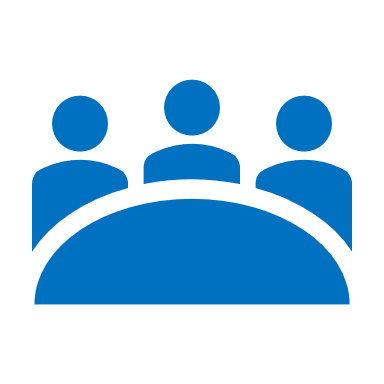 Nombre de la actividad o sesión
Semestre
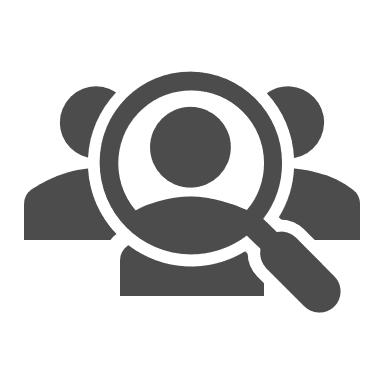 Objetivos
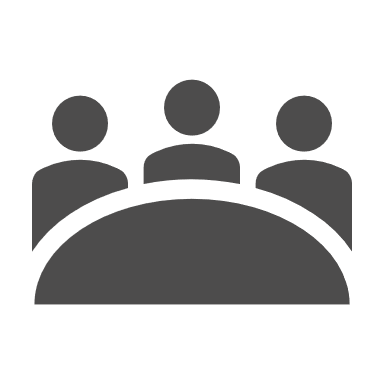 Durante el café
Antes del café
Subcompetencias
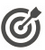 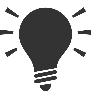 Elaborar las preguntas que se utilizarán. Puede ser una sola pregunta, o se pueden desarrollar varias para apoyar.

Crear un ambiente de Café. Revisar que el espacio se vea como un Café real, con mesas pequeñas, luz.

Define la cantidad de personas que estarán en la mesa. Se recomienda de cuatro personas (cinco máximo).
Colocar las tarjetas con las preguntas a discutir en cada mesa.

Indicar quién será el primer anfitrión/viajero de la mesa.

Establecer rondas progresivas de conversación (al menos tres), de 20 minutos cada una aproximadamente.
SEG0201. Innovación
SEG0202. Emprendimiento
Consciente
SEG0402. Argumentación ética
SEG0404. Compromiso ciudadano para la transformación social
SEG0603. Comprensión de otros códigos
SEG0604. Comunicación dialógica
Definir objetivo de la actividad, si va en función de discusión de temas o temas que implican acciones.

Definir los temas a discutir y la cantidad de tiempo que se necesita para la actividad, así como la duración adecuada para las rondas de la conversación.
2
1
4
3
Siguientes sesiones
Terminar el café
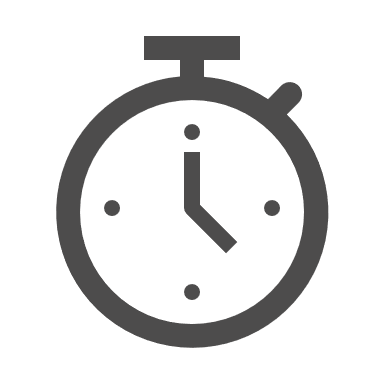 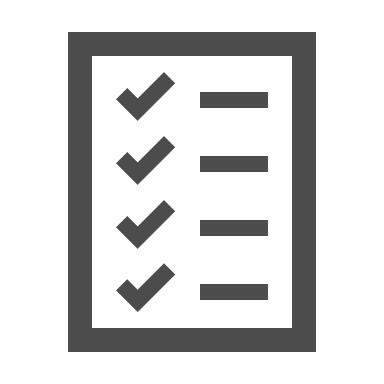 Análisis de resultados
En la tercera ronda de conversación, inicie un período para compartir los descubrimientos y las comprensiones en una conversación plenaria. 

Es en estas conversaciones plenarias (al estilo de un foro ciudadano) que los patrones se pueden identificar, el conocimiento colectivo crece y las posibilidades de acción emergen.
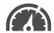 Se definen las  acciones a tomar, incluyendo planeación con su calendario.
Consiste en retomar las aportaciones de los asistentes al café, para llegar a una conclusión o closure del tema tratado.
7
Posibles riesgos
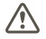 Algunos de los riesgos que se pueden presentar son:

La dificultad para concretar un espacio físico con las características planteadas.
Contar con el suficiente número de expertos o participantes para enriquecer la charla.
Que tenga verdaderamente un impacto y no se quede solamente en una charla.
6
8
5
Idioma español
Materia
Docente
Canvas de diseño 
World Café
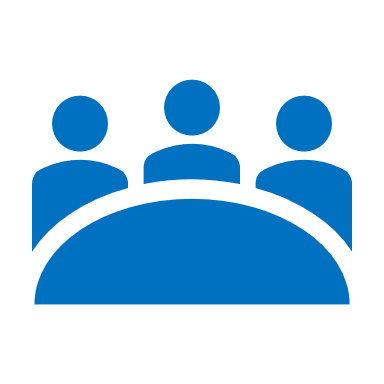 Nombre de la actividad o sesión
Semestre
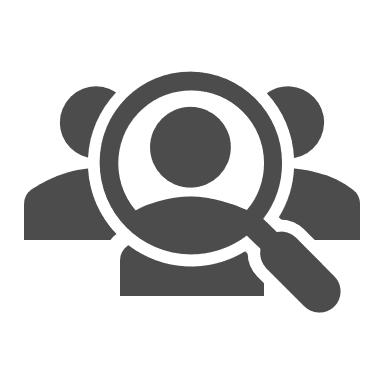 Objetivos
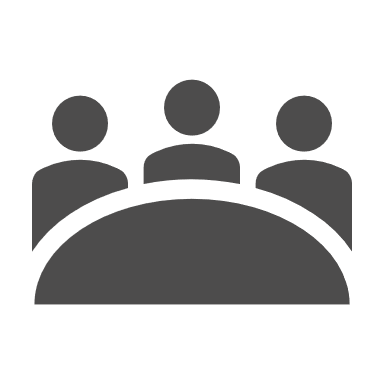 Durante el café
Antes del café
Subcompetencias
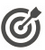 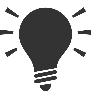 Preguntas detonantes: 
¿Qué tipo de exclusiones se pueden identificar en el caso del proyecto aeroportuario de Texcoco? ¿Qué dilemas enfrentan estos grupos excluidos para participar en la toma de decisiones?

¿Cuáles de las categorías teóricas estudiadas en torno a la exclusión son útiles para abordar este caso?

Se concreta el auditorio de Pabellón La Carreta, del campus Monterrey. Con un total de 30 invitados divididos en 6 mesas de 5 personas cada una. Falta la confirmación de 3 de los asistentes.
Colocar las tarjetas con las preguntas a discutir en cada mesa.

La profesora Cintia López será el primer anfitrión/viajero de la mesa.

Después habrá rondas progresivas de conversación (al menos tres), de 20 minutos cada una aproximadamente.
Durante esta sesión se tendrá la presencia de Sergio Fajardo. La sesión aborda su experiencia al involucrarse en la política, desde su formación académica hasta su conformación política en su país: participación, lucha contra la corrupción, proyecto político. Dando especial énfasis en el caso del NAIM de Texcoco, conociendo así su punto de vista sobre el tema.

Temas a tratar: participación, lucha contra la corrupción y proyecto político.
SEG0201. Innovación
SEG0202. Emprendimiento
Consciente
SEG0402. Argumentación ética
SEG0404. Compromiso ciudadano para la transformación social
SEG0603. Comprensión de otros códigos
SEG0604. Comunicación dialógica
2
1
4
3
Siguientes sesiones
Terminar el café
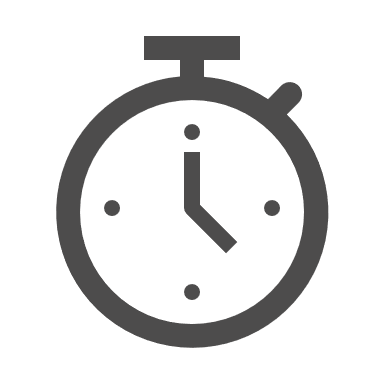 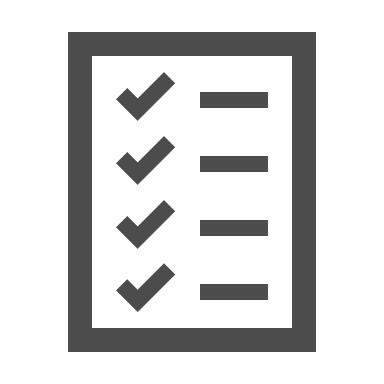 Análisis de resultados
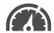 Cerrar con una conversación plenaria sobre el caso del Nuevo Aeropuerto Internacional de México, visto desde la perspectiva y formación de cada uno de los asistentes al café.
Se entregará un reporte en parejas con ideas clave de la sesión.  
Cada pareja debe incluir: 
	1.  Ideas que hayan generado sorpresa o controversia. 
 	2. Ideas con las que concuerdan
	3. Ideas con las que consideran cierto desacuerdo 
	

Si no existen ideas en alguna de estas categorías debe incluirse una justificación sobre el porqué.
La siguiente sesión será dentro de 4 semanas en el mismo lugar, día de la semana y horario.

Confirmar nuevamente la disponibilidad del recinto.
7
Posibles riesgos
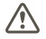 Algunos de los riesgos que se pueden presentar son:

La llegada a tiempo del invitado.
La participación activa de los asistentes.
6
8
5
Idioma español
Materia
Docente
Canvas de diseño 
World Café
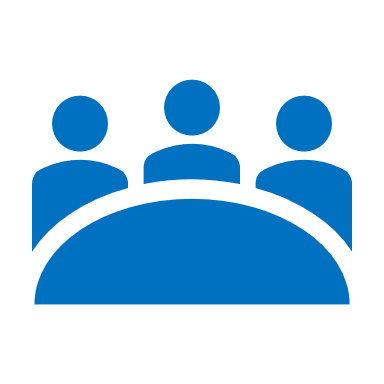 Nombre de la actividad o sesión
Semestre
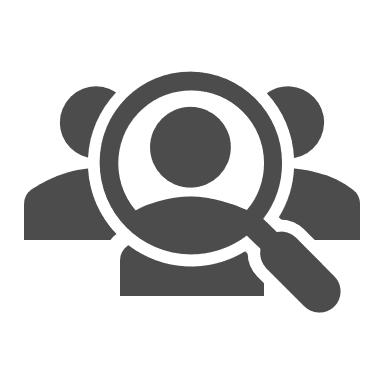 Objetivos
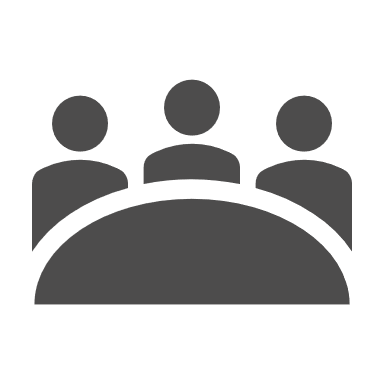 Durante el café
Antes del café
Subcompetencias
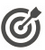 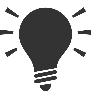 2
1
4
3
Siguientes sesiones
Terminar el café
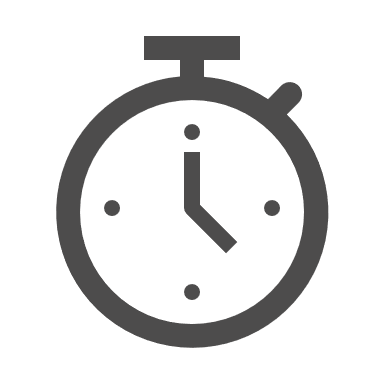 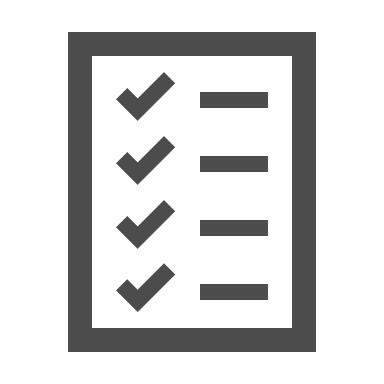 Análisis de resultados
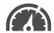 7
Posibles riesgos
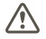 6
8
5